ALBERTSONS COMPANIES
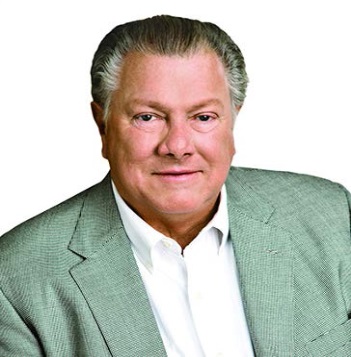 BOB MILLER
Chairman and CEO
JOE ALBERTSON’S PHILOSOPHY